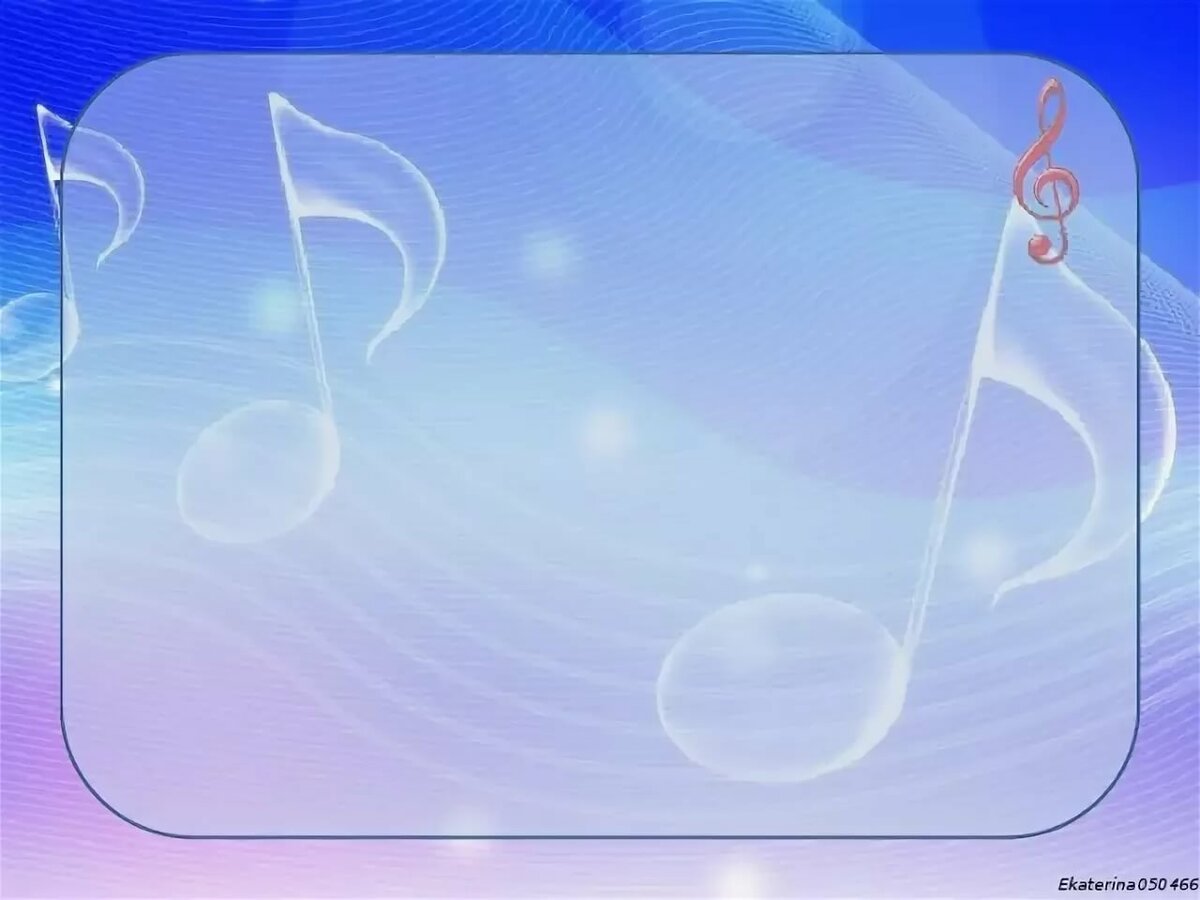 Муниципальное дошкольное образовательное бюджетное учреждение детский сад «Теремок» п. Красногвардеец
 
 
 



Творческий проект:
«Музыкальные инструменты симфонического оркестра»
        


Музыкальный руководитель : Коткова Ольга васильевна
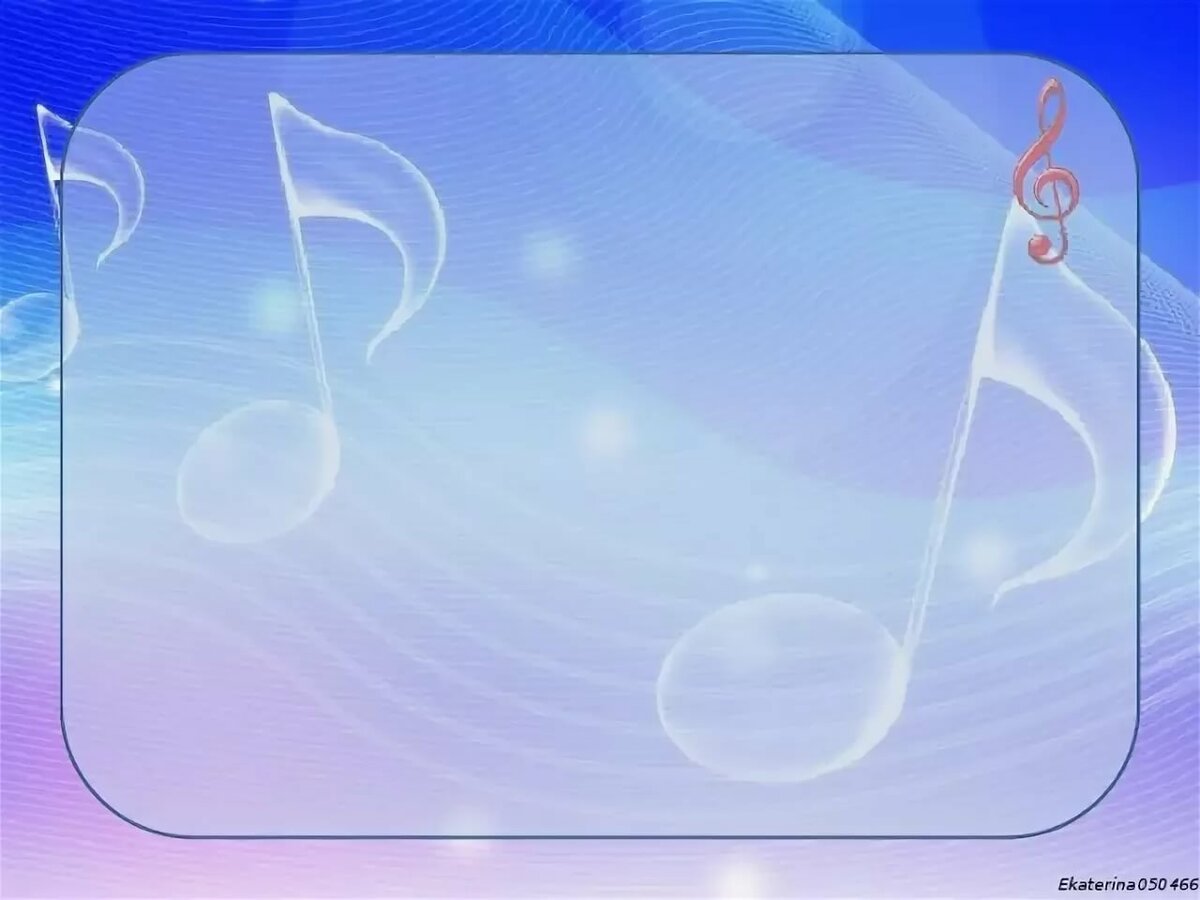 Вид проекта: творческий
 
Вид деятельности : познавательный
 
Участники проекта:  музыкальный руководитель, дети и  воспитатели подготовительной группы, родители.
 
Образовательная область: «Музыка».
 
Области интеграции: «Художественное творчество», «Коммуникация», «Социализация», «Здоровье», «Безопасность», «Познание», «Труд».
 
             Срок реализации: апрель 2020 года
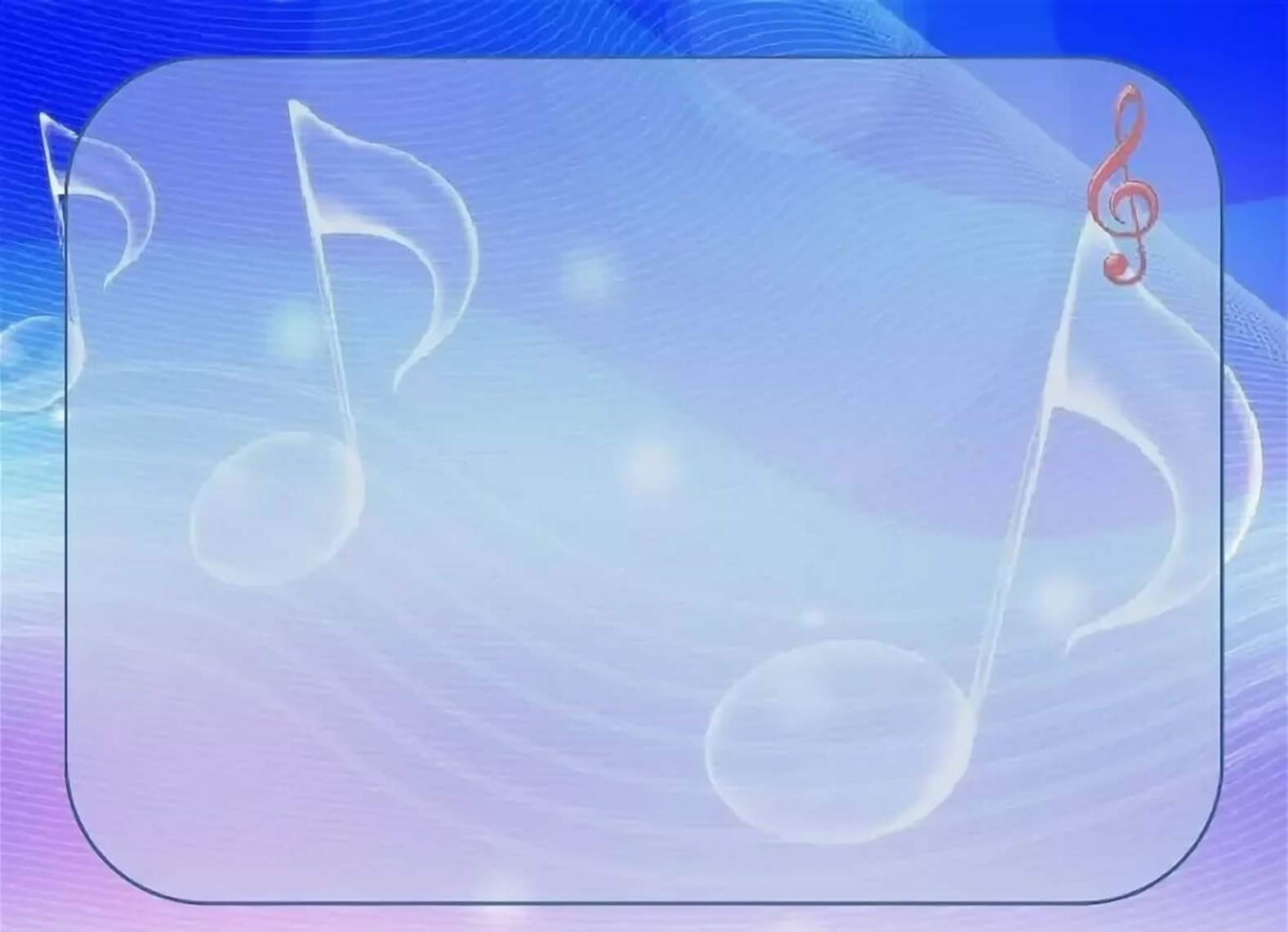 Обеспечение проекта:
Наглядный материал: иллюстрации, картинки с музыкальными инструментами, развивающий  мультфильм «Видеть музыку», экспонаты мини-музея музыкальных инструментов
Технические средства: музыкальный центр, ноутбук, проектор
Демонстрационный материал к играм-карточки с изображениями инструментов симфонического оркестра
Развивающая программа  «Петя и волк» центра «Классика»
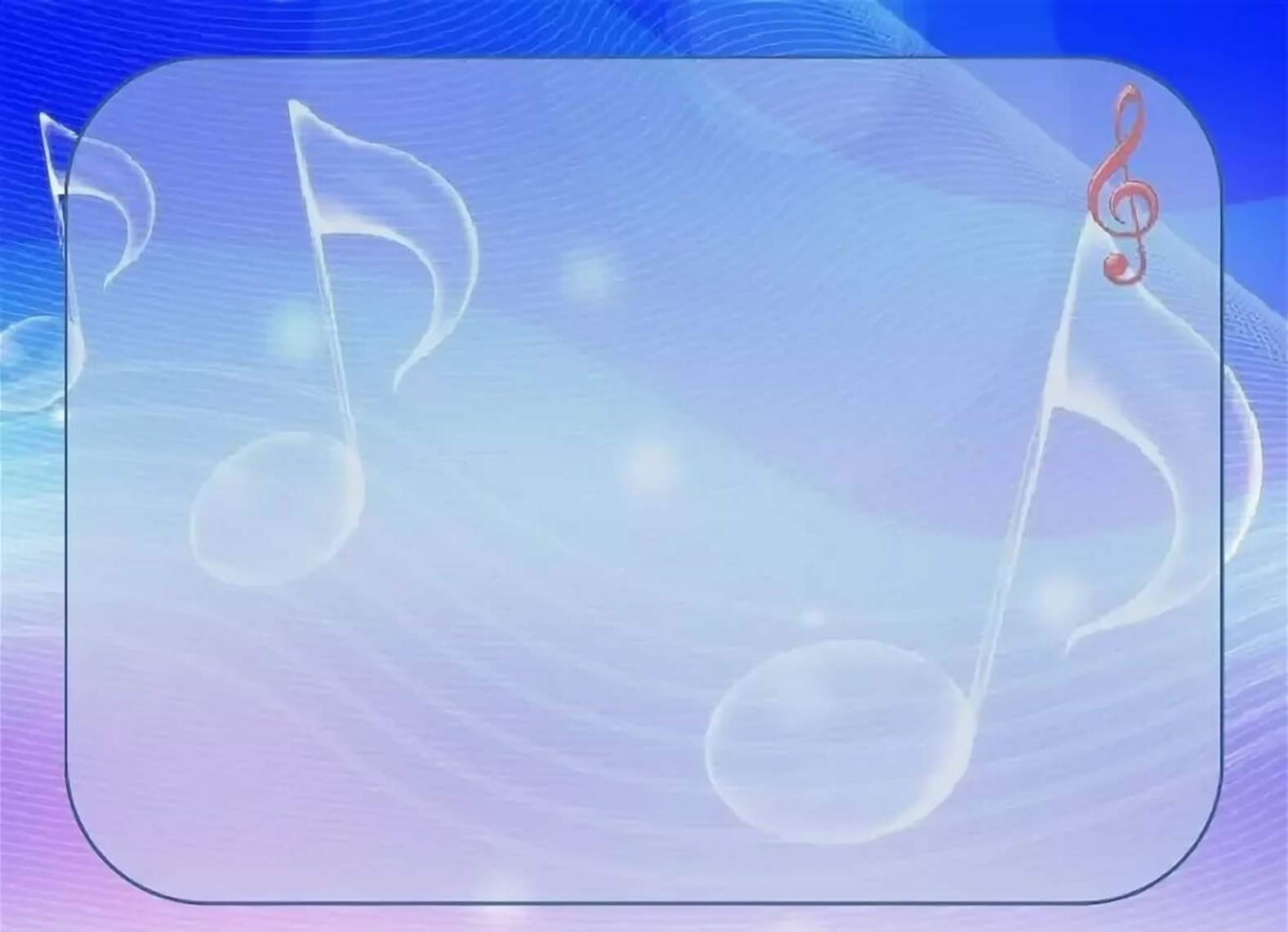 Методическое сопровождение проекта

Картотека музыкально-дидактических игр для развития тембрового слуха.

Рисунки детей на тему: «Музыкальные инструменты».

Пианино музыкального зала

Перспективный план «Ознакомление детей подготовительной группы с музыкальными инструментами симфонического оркестра»
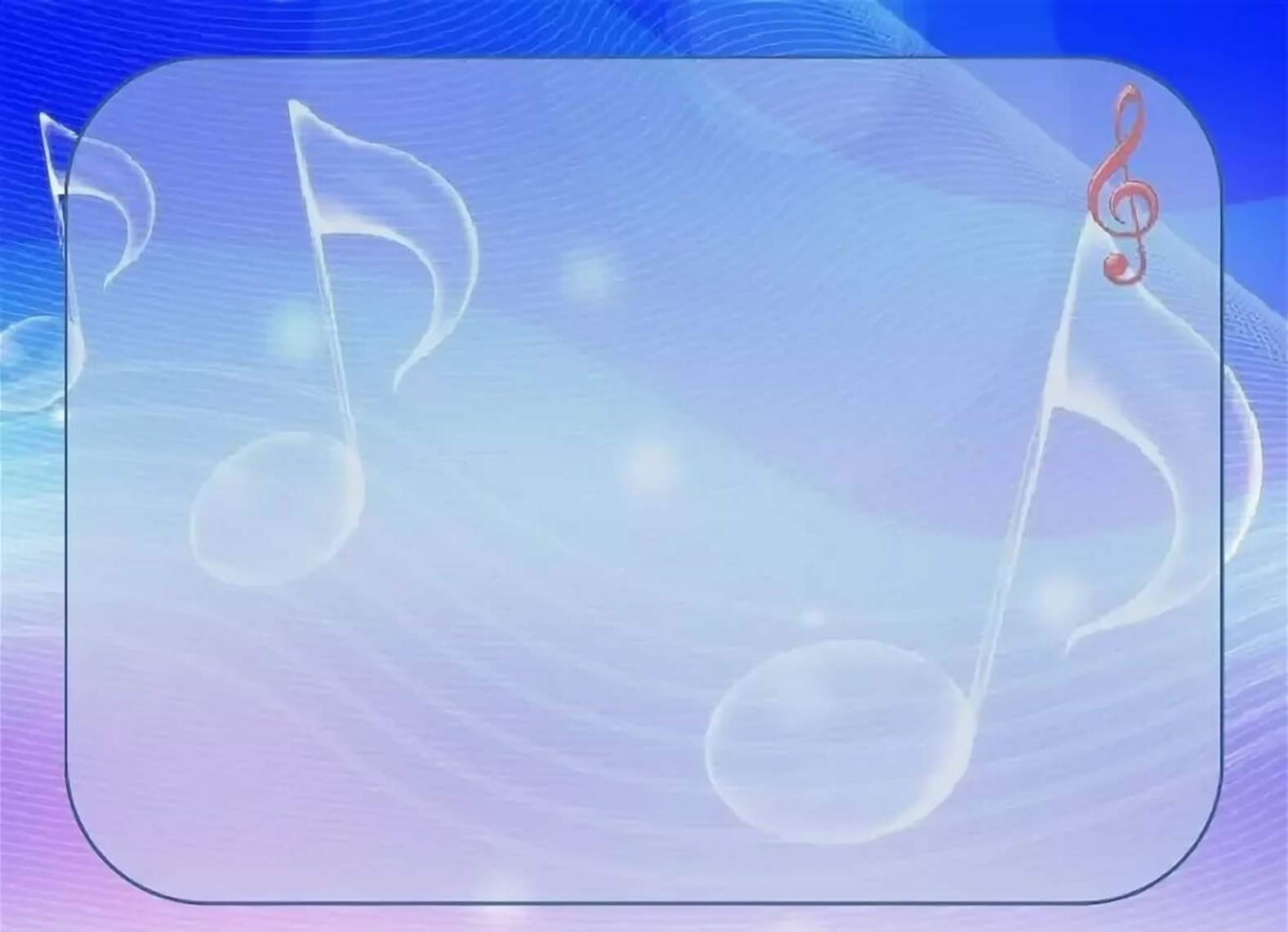 Актуальность 

Бесспорно даже совсем маленькие дети способны импровизировать свою музыку. Игры звуками – это ничем не ограниченный полет фантазии, свобода самовыражения, радость от того, что можешь быть таким, каким хочешь, что все тебя принимают и не оценивают по принципу «хорошо или плохо» ты что-либо сделал. Игры звуками – это творчество-исследование. Однако главная ценность игр звуками состоит в том, что эта увлекательная для детей и взрослых форма является самым простым и самым прямым путем к импровизации и устной композиции. Вовлечение дошкольника в создание детских музыкальных инструментов дает возможность почувствовать себя творцом и личностью, по-иному воспринимать окружающее, внимательнее относиться к звукам.
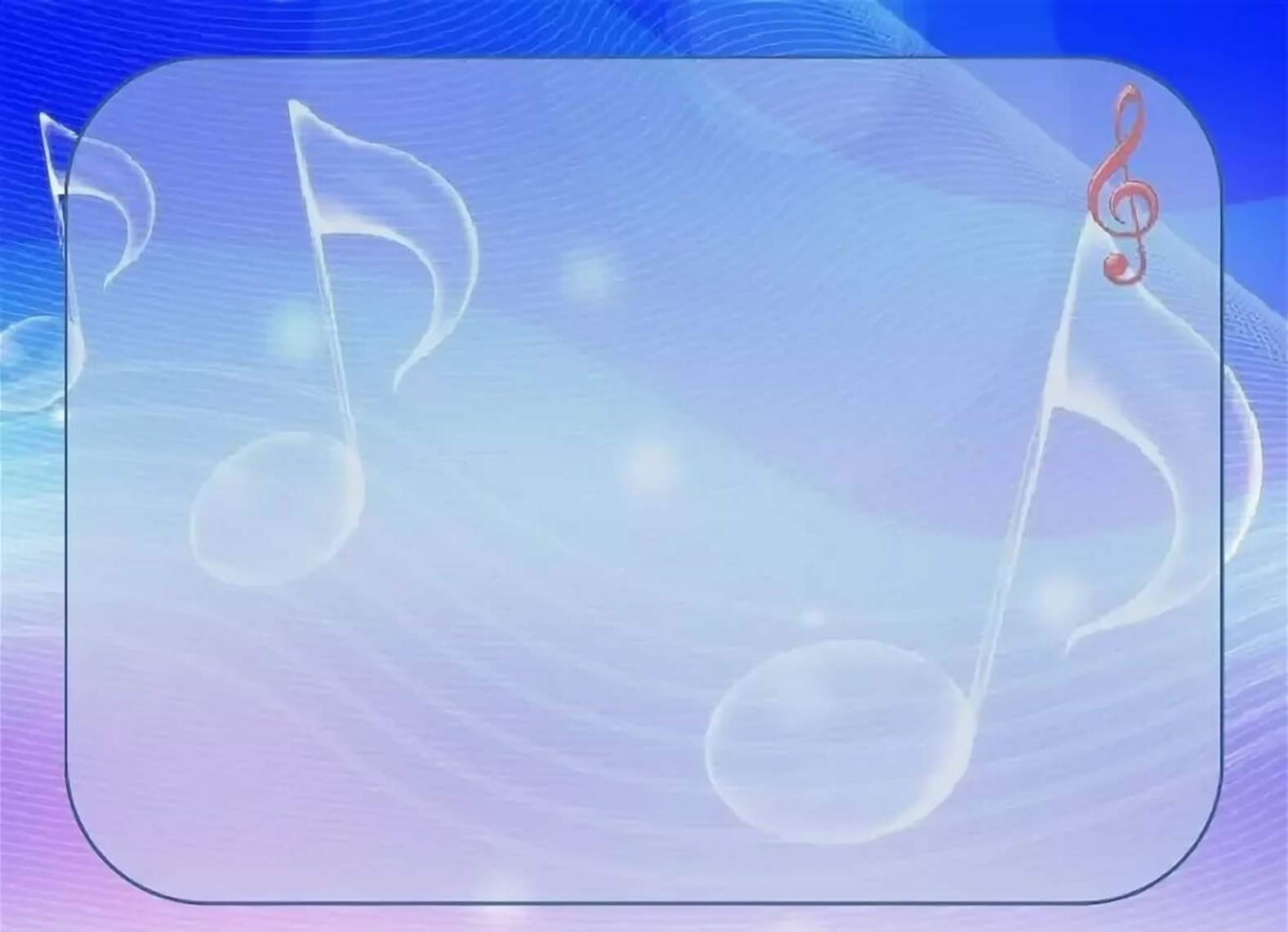 Новизна
Гармонизация детско-родительских отношений, реализуя принцип сотрудничества детей и взрослых, путём организации совместной проектной деятельности; в содействии развития у детей коммуникативных способностей, творческой инициативы, сообразительности, пытливости, самостоятельности. 


Цель проекта - Расширить и углубить знания дошкольников о музыкальных инструментах, их видах, группах.
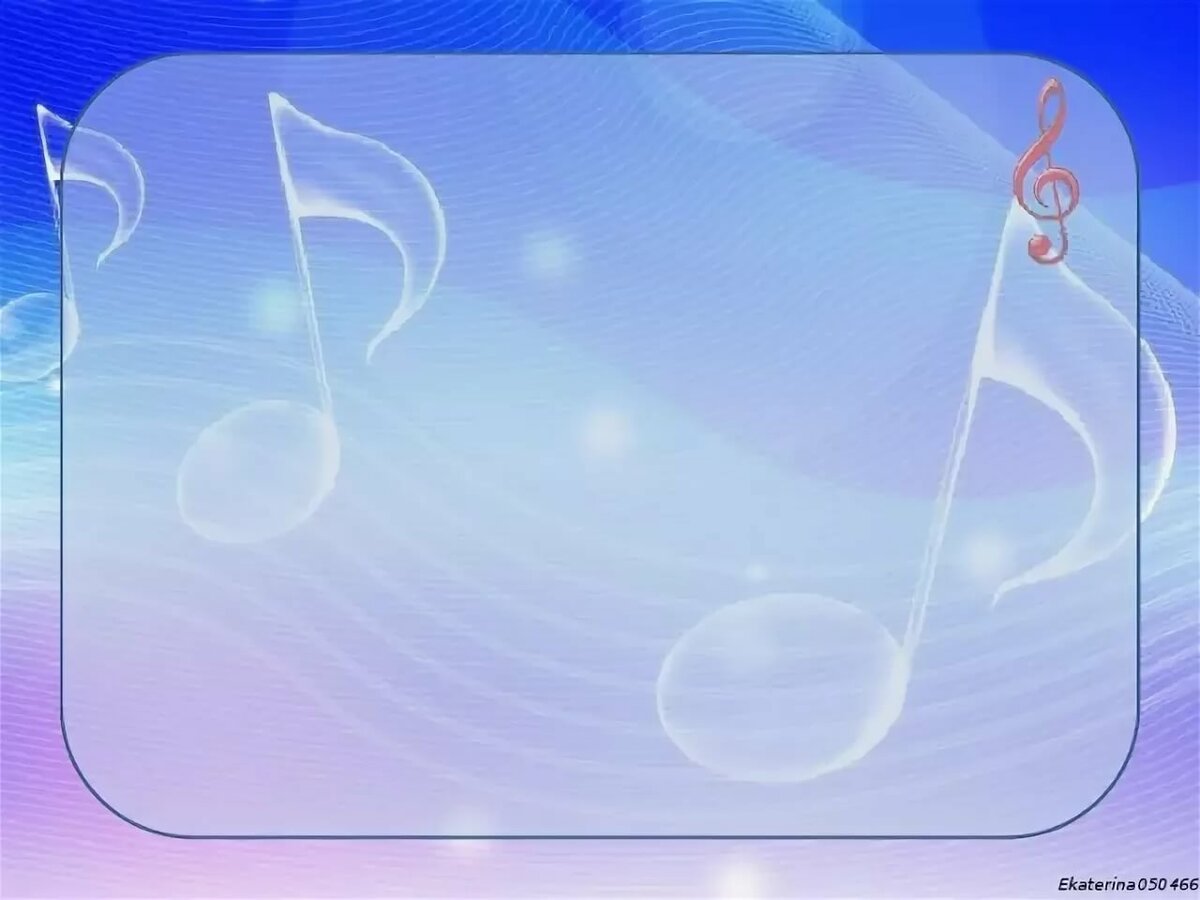 Задачи проекта
1. Развитие эмоциональной сферы ребенка. 
2. Формирование у детей эстетического восприятия окружающего мира. 
3. Приобщение к музыкальной культуре. 
4. Формировать потребность в восприятии музыки. 
5. Обогащать музыкальные впечатления детей и способствовать формированию музыкального вкуса, музыкальной памяти и музыкальности в целом. 
6. Развитие познавательных и творческих способностей. 
7. Способствовать развитию мыслительной деятельности, памяти, слуха, фантазии. 
8. Осваивать различные формы приобретения опыта. 
9. Создание условий для благоприятного климата взаимодействия с родителями и установление доверительных и партнерских отношений с родителями.
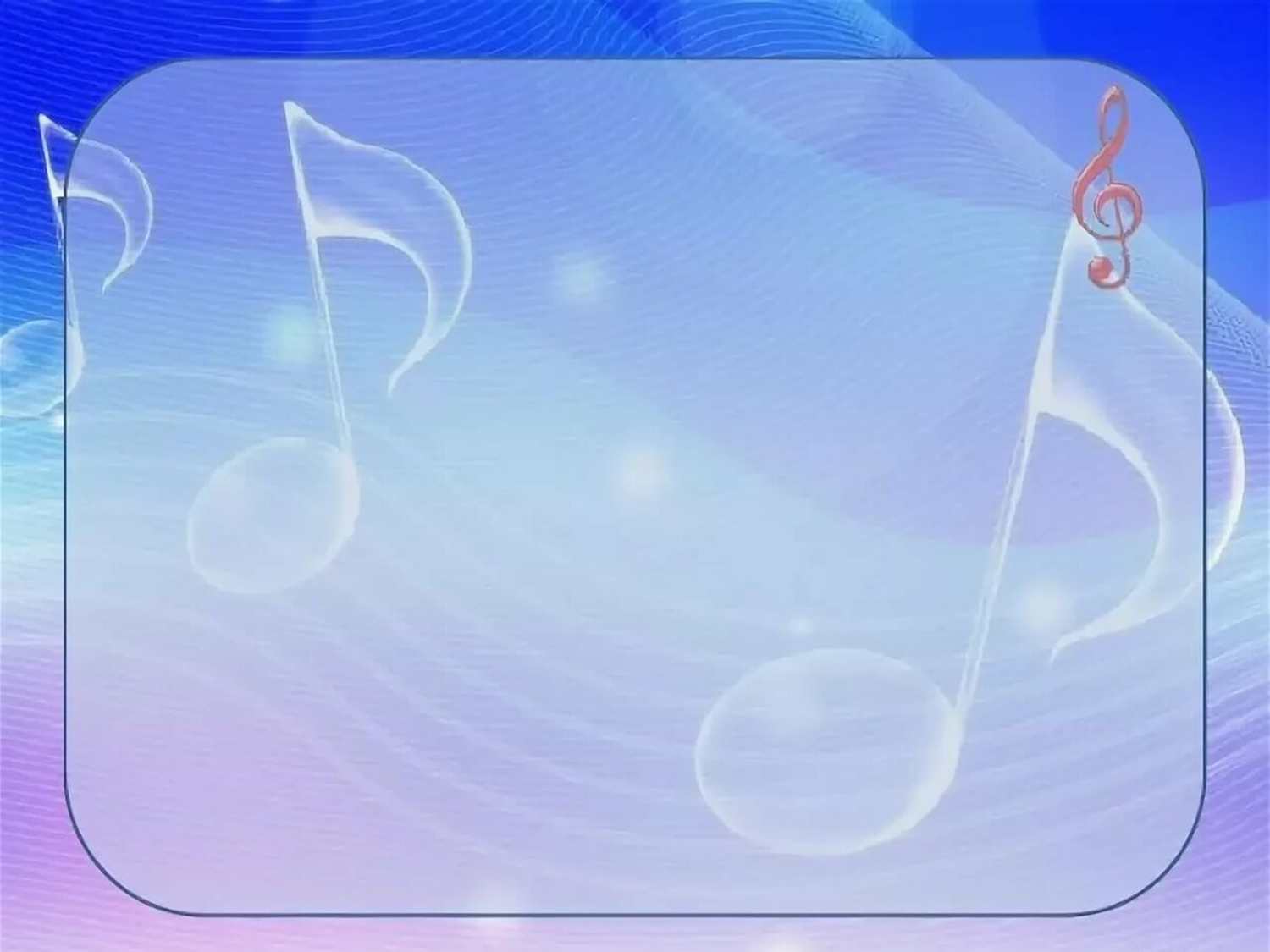 Описание проекта

Проект направлен на формирование духовно - нравственного воспитания, способствует созданию единого воспитательного пространства дошкольного образовательного учреждения и семьи, объединенных общей гуманитарной направленностью на приобщение детей к культуре. Проект обеспечивает успешное взаимодействие с различными субъектами социума, выстраивание партнерских отношений между ними, за счет проведения занятий, мероприятий.
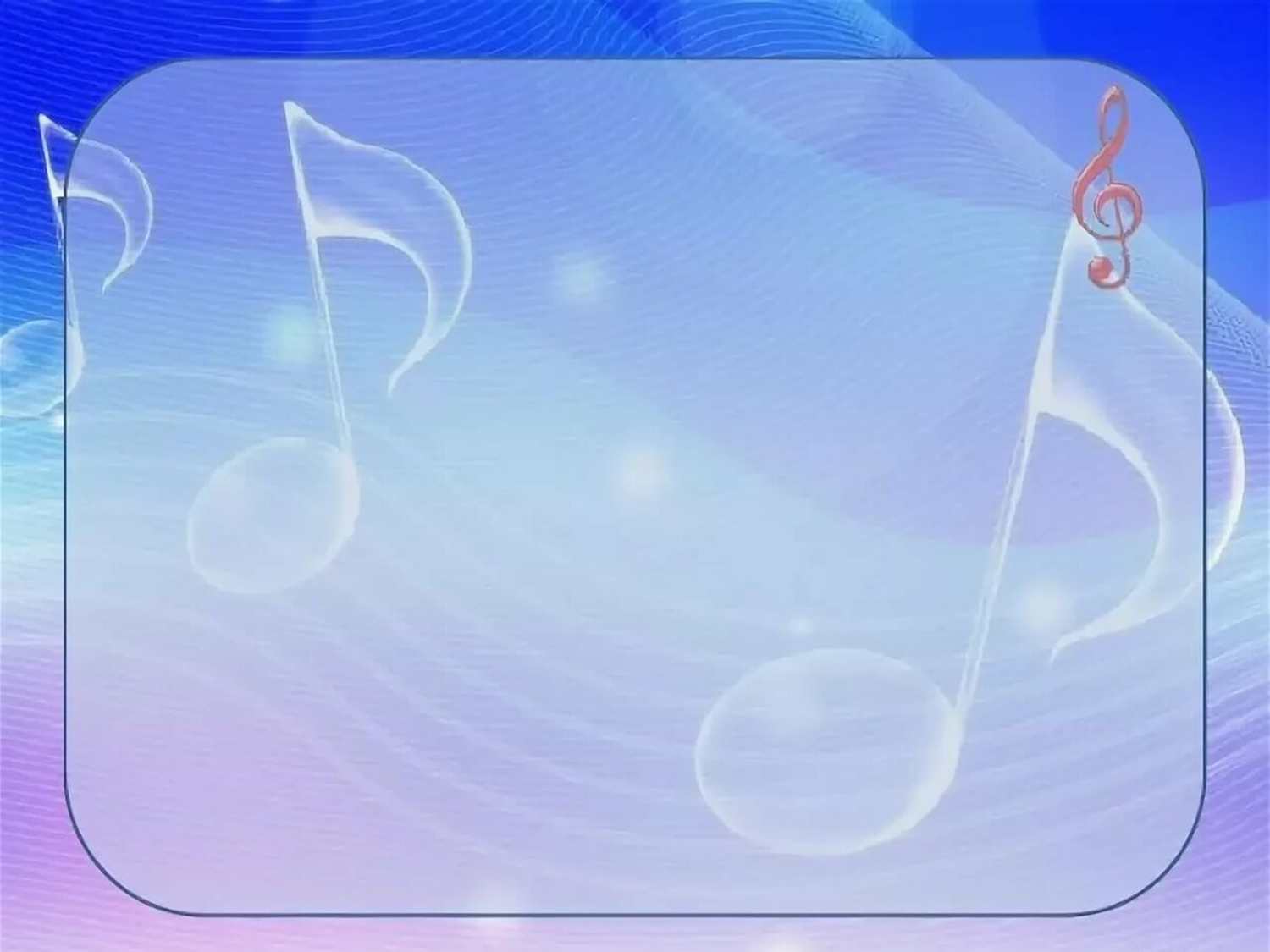 Стратегия и тактика проектных действий
1 –й этап «Музыкальные инструменты
 симфонического оркестра»
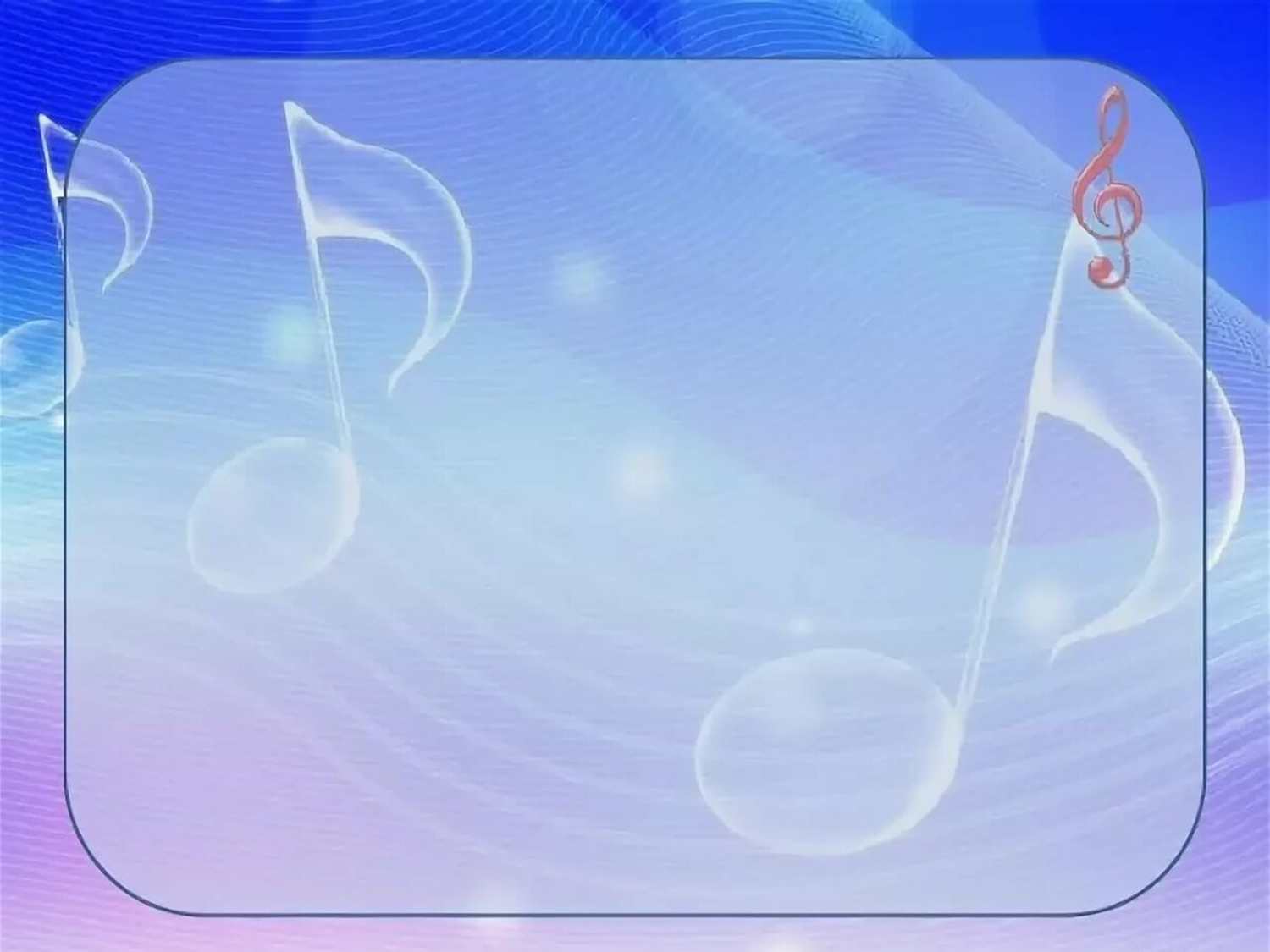 Стратегия и тактика проектных действий
2-й этап «Подготовка к проекту»
Задачи проекта:
- повысить информационный уровень педагогов по теме проекта;
- выявить отношения родителей к работе по ознакомлению с инструментами в ДОУ;
- активизировать речь детей; 
- развивать умение различать музыкальные инструменты; 
-воспитывать желание участвовать в проекте; 
- способствовать формированию доброжелательных отношений, развивать умение слушать высказывания друг друга.
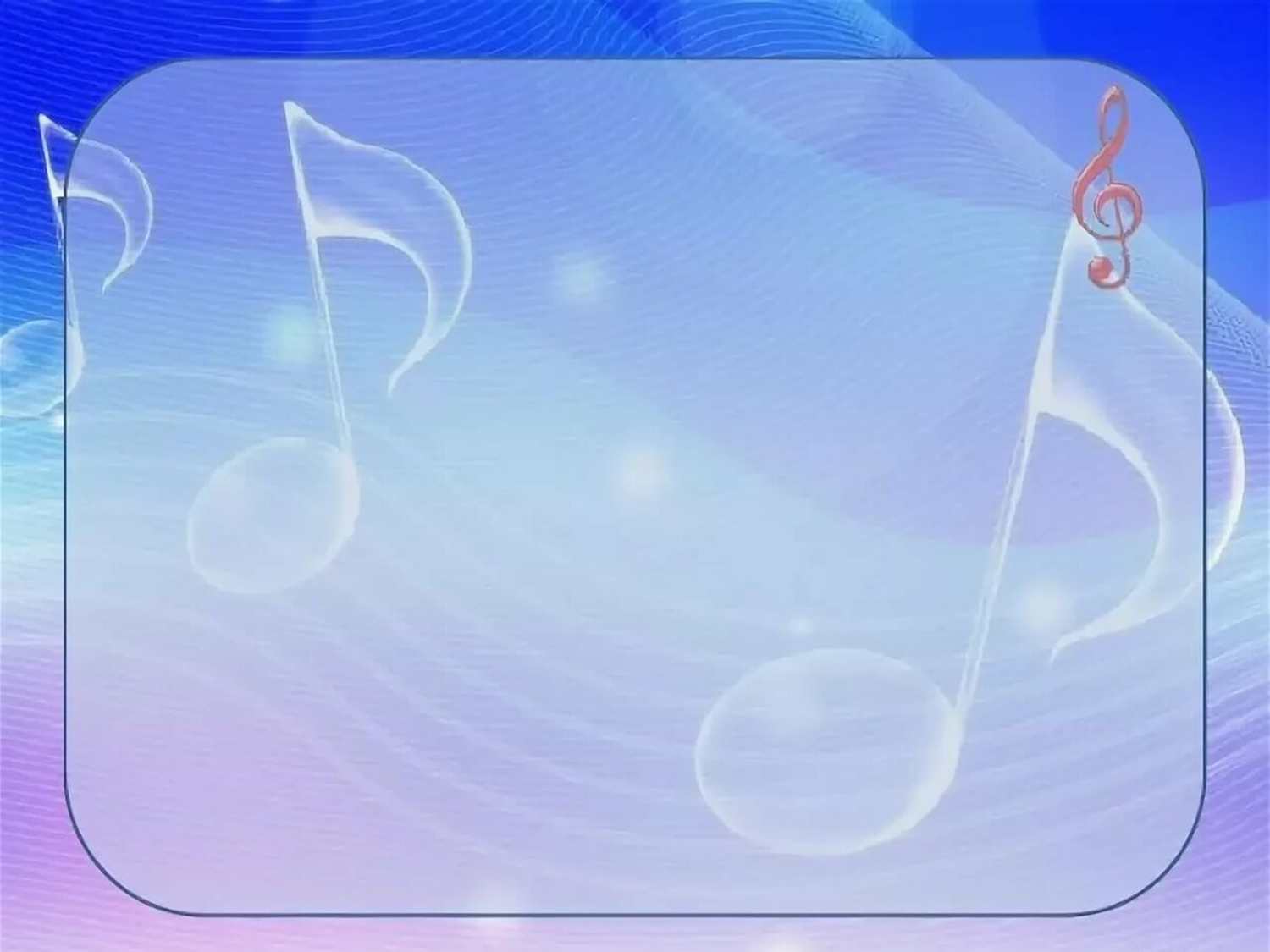 Стратегия и тактика проектных действий
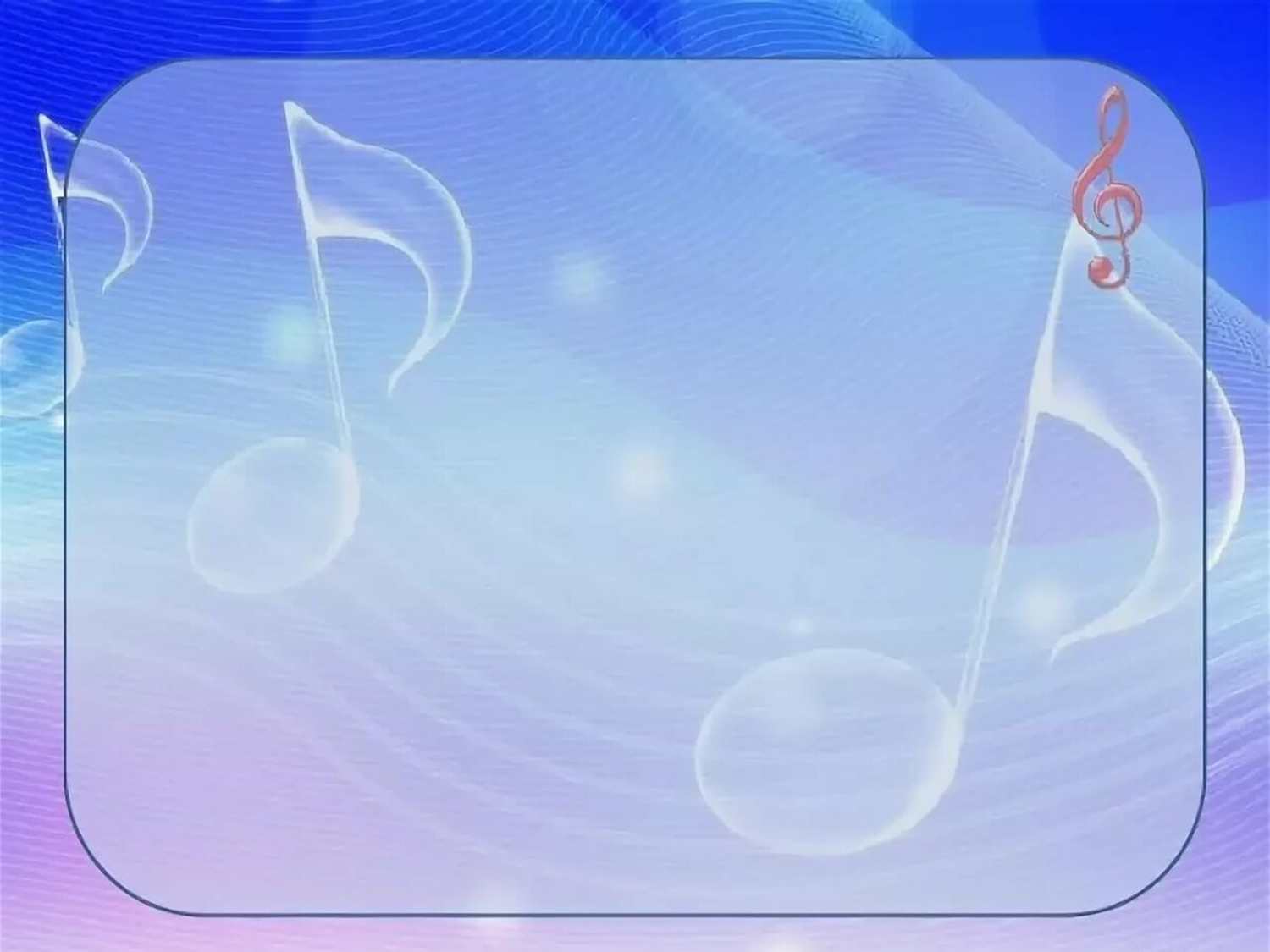 Стратегия и тактика проектных действий
3-й этап «Реализация проекта»
Задачи проекта:
-систематизация и закрепление знаний о       музыкальных инструментах разных групп (ударных,      струнных,      духовых) через слушание музыки и музыкально - дидактические игры;                     
-совершенствовать уровень накопленных  навыков через продуктивную деятельность. Развивающие: 
-развивать     связную речь и речевое       творчество;  
-способствовать развитию познавательной  активности, воображения. 
-воспитывать    доброжелательные отношения детей друг к     другу в процессе коллективной деятельности.
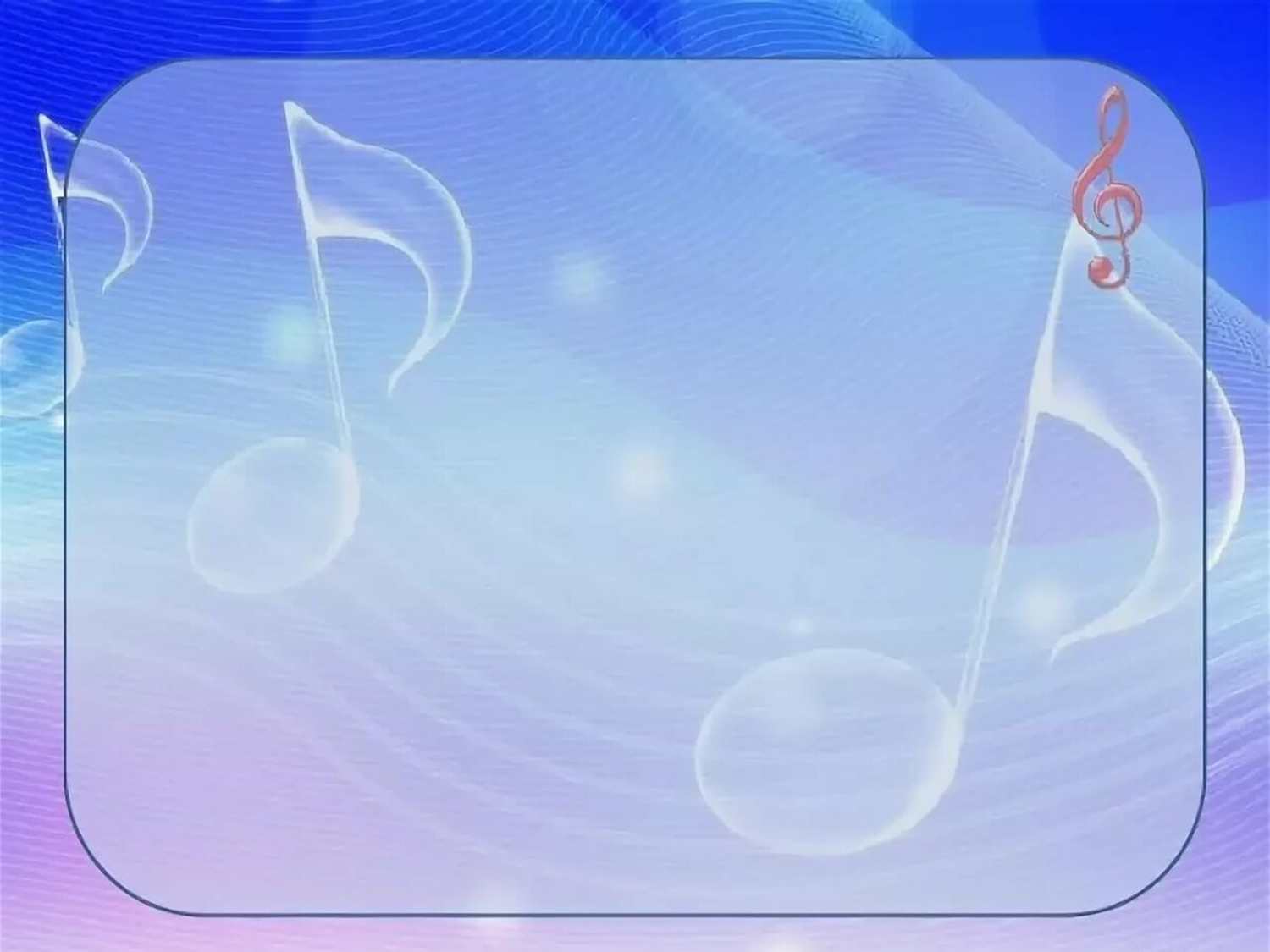 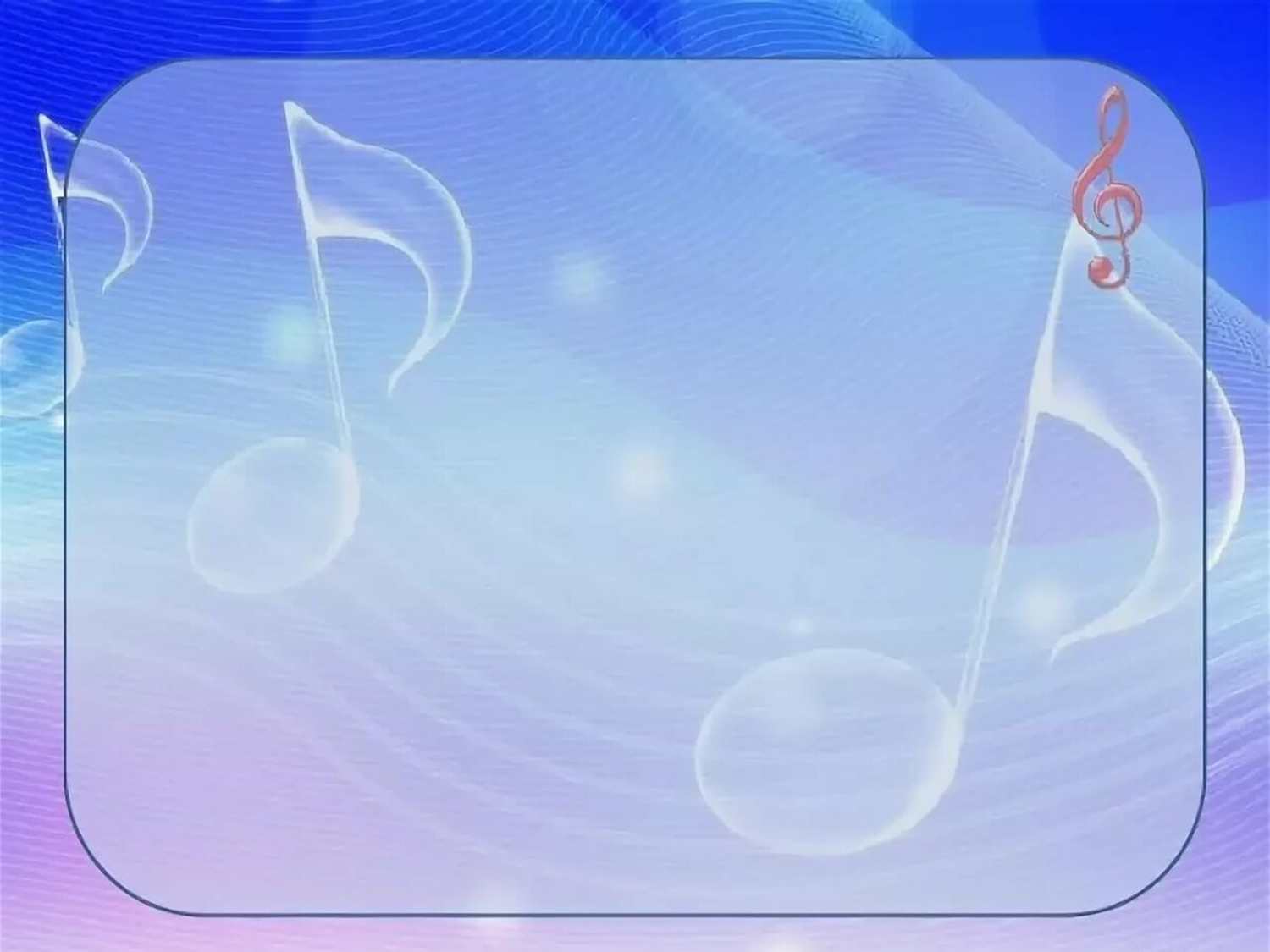 Стратегия и тактика проектных действий
4-й этап «Итоговый»
Задачи проекта:
уточнить и расширить знания о музыкальных инструментах. 
-развивать осознанное отношение к музыке, музыкальный вкус.                    
 -через игровую деятельность воспитывать интерес к музыке;               
  - воспитывать чувство гордости за достигнутый результат.
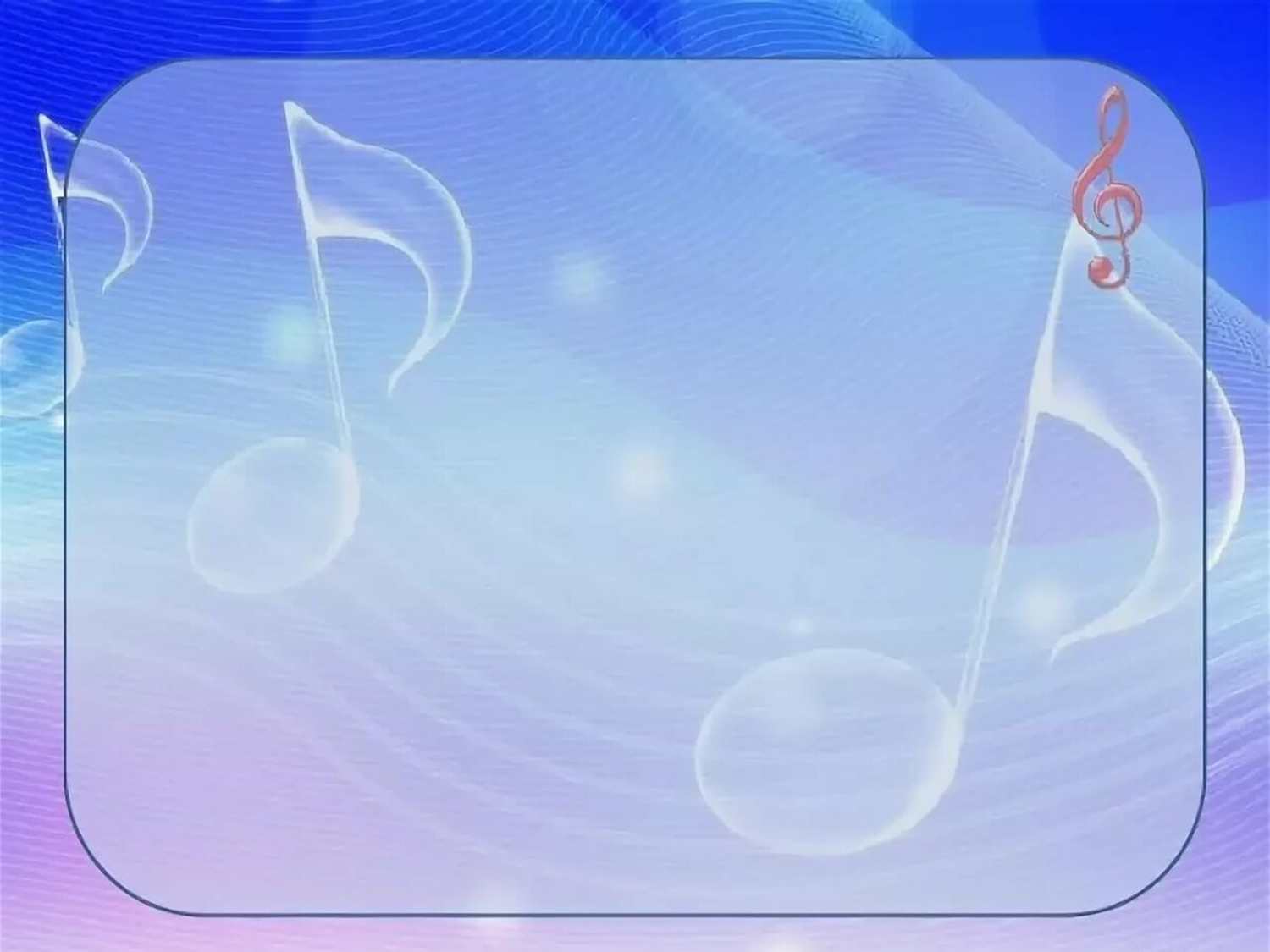 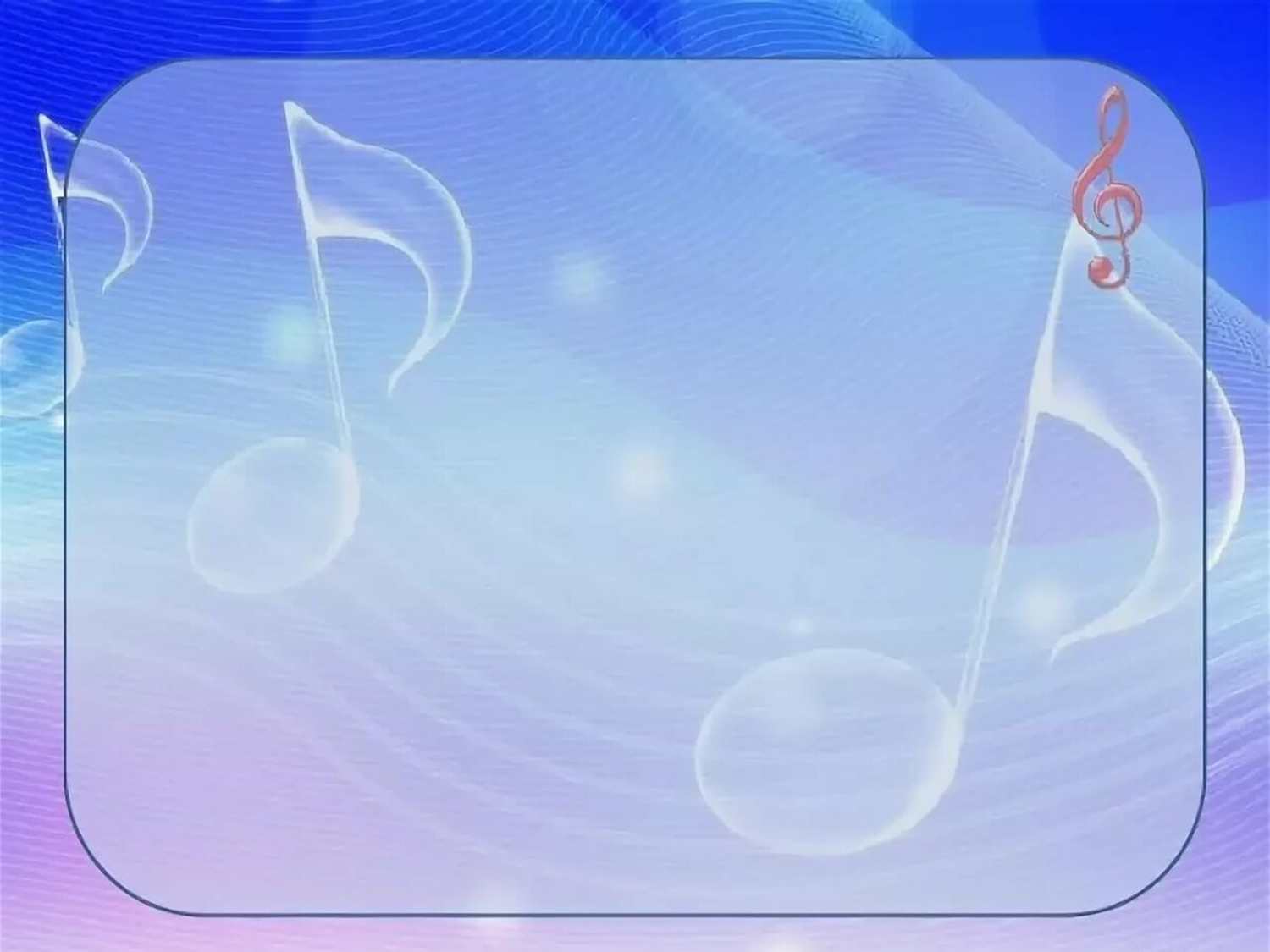 Литература
О.П. Радынова, А.И Катинене, М.Л. Палавандишвили «Музыкальное воспитание дошкольников»; 
О.П. Радынова «Музыкальное развитие детей»; 
С. Газарян «В мире музыкальных инструментов»; 
Г. Левашова «Музыкальный словарь в рассказах»; 
О.И Давыдова, А.А Майер, Л.Г. Богославец «Проекты в работе с семьей»;          
журналы «Музыкальный руководитель» №4 2012г.; 
                   «Дошкольное воспитание» №4 2007г.; 
                   «Обруч» №3 2001г. 
Интернет-ресурсы.